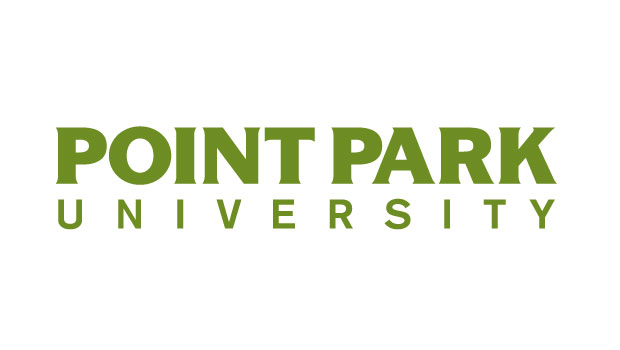 Options for the Fall
Click on the audio icon for voice-over explanations by Dr. Jonas Prida, Assistant Provost
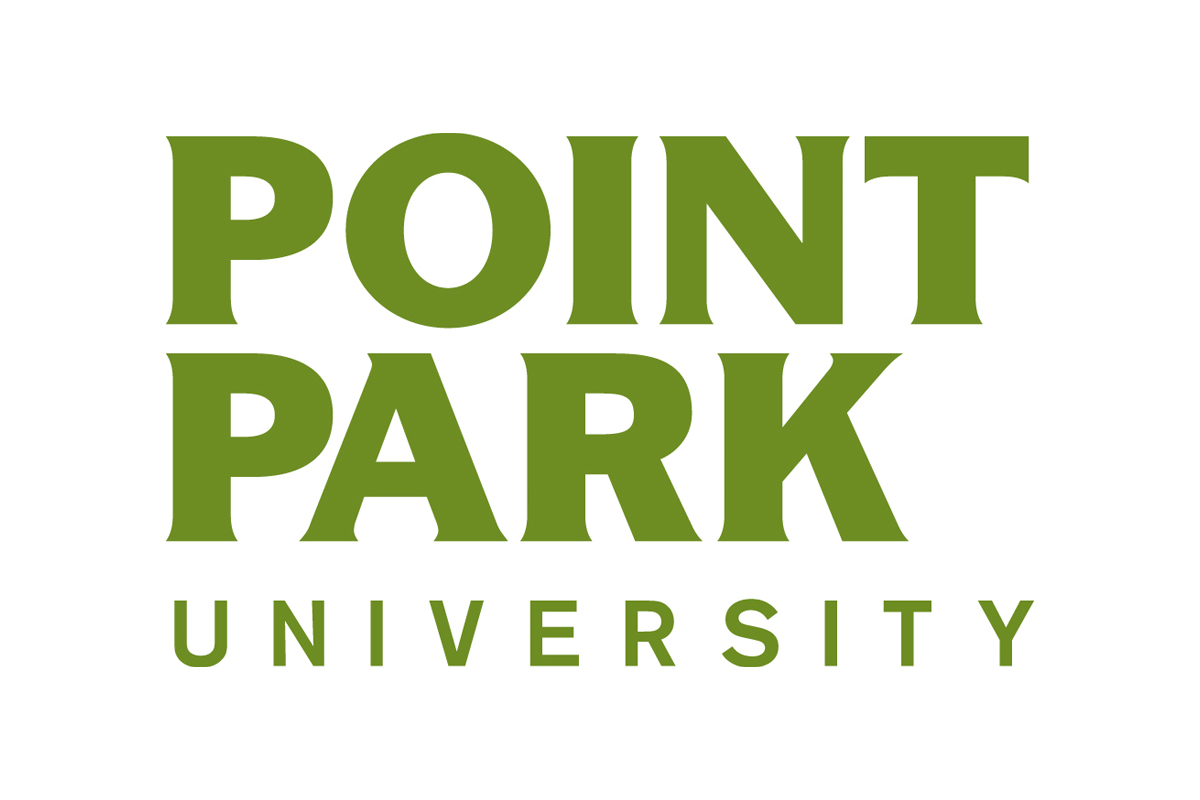 On-ground classes keep the traditional form of classes with certain changes. There will be fewer students in each classroom, due to safety reasons. You might be asked to attend class in-person one day a week and attend remotely the other day of the week to make sure that all students can have an on-ground experience. If you choose to take the on-ground option, you can elect to move to the remote option later in the semester.


Remote courses are taught through video conferencing platforms such as Microsoft Teams and Big Blue Button, and Schoology. They offer the same instruction as an on-ground course but without going to the classroom. Keep in mind that you are expected to participate synchronously or asynchronously with your faculty and other students when the class is going on.
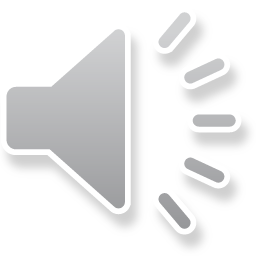 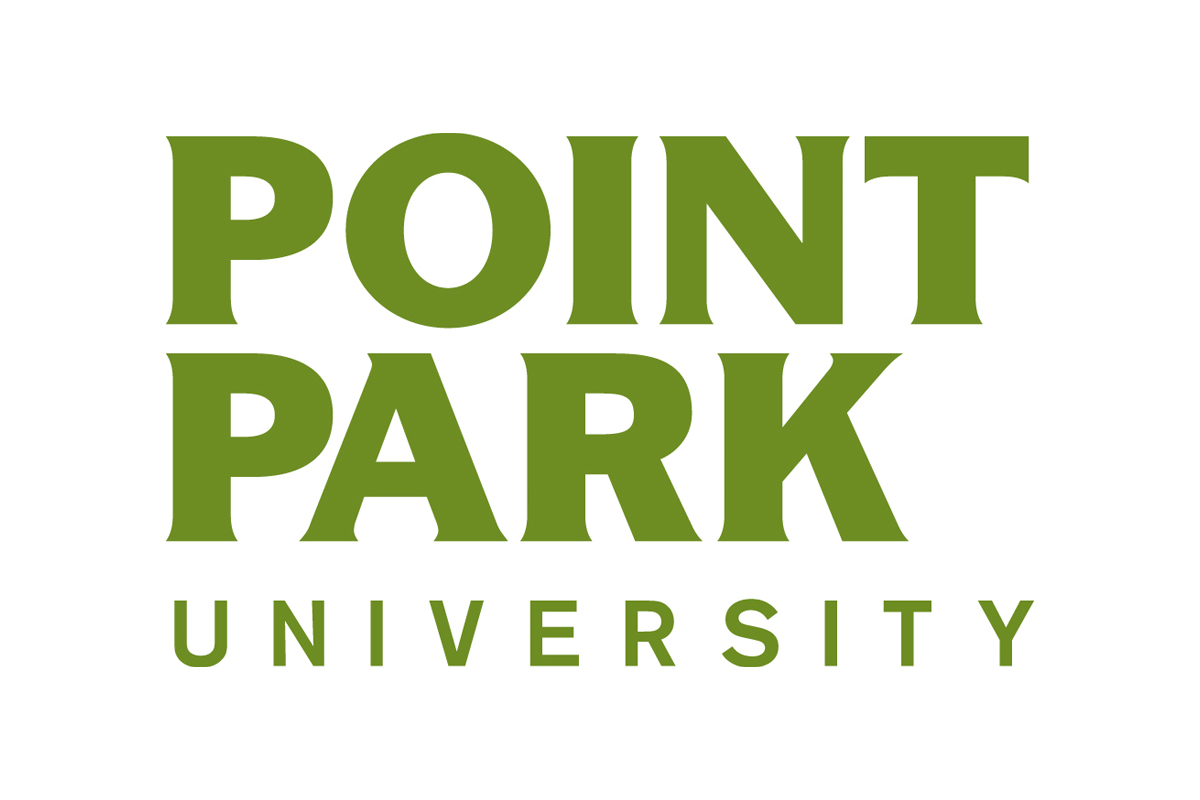 As in most things in life, there are exceptions to your choices. There will be certain classes that can only be taken on-ground; these might be an upper-division lab course or an artistic class for example. 

In certain cases, a class may be offered completely remotely to accommodate the needs of the instructor.
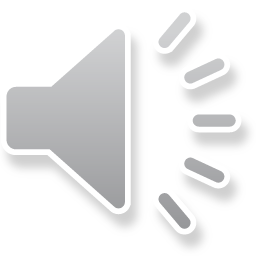 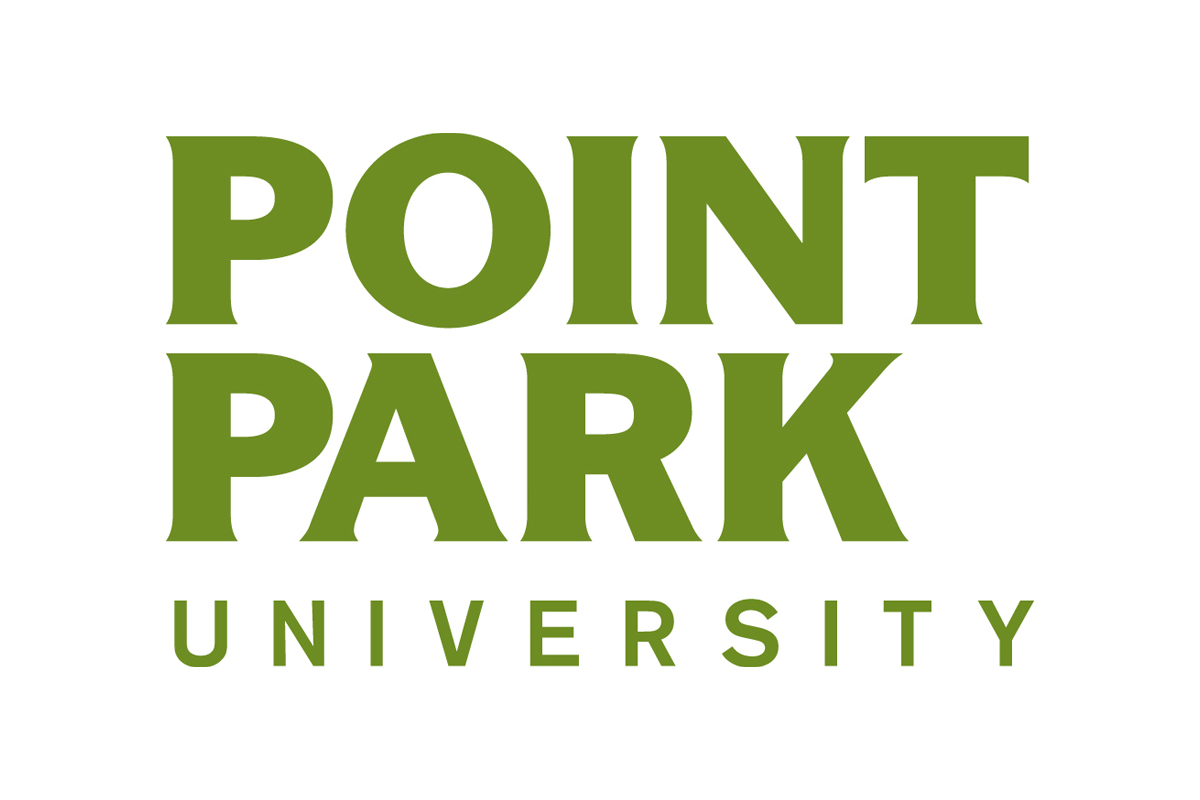 Full Time Undergraduate Tuition and Fees Academic Year 2020-21
Regardless of the learning modality or any changes to the learning modality throughout the year, tuition and fees for the 2020-21 academic year will not change from the approved published tuition and fees schedules included at https://www.pointpark.edu/admissions/TuitionCosts/Tuition/index

The University’s tuition and fees are nonrefundable. Tuition and fees paid by students supports the faculty, staff and other University resources needed to provide a quality education in delivering the mission of the University so that students can earn their credits and stay on track toward earning their degrees. The University has invested in technology, training, student support systems etc. to ensure that the need for multiple modalities can be delivered at any time due to changing circumstances that may arise.

In addition, Point Park awards scholarships and need based aid to over 99% of our students. On average, scholarships and need based aid reduce the published tuition price by over 50%.
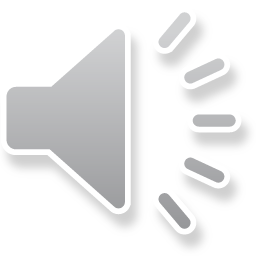 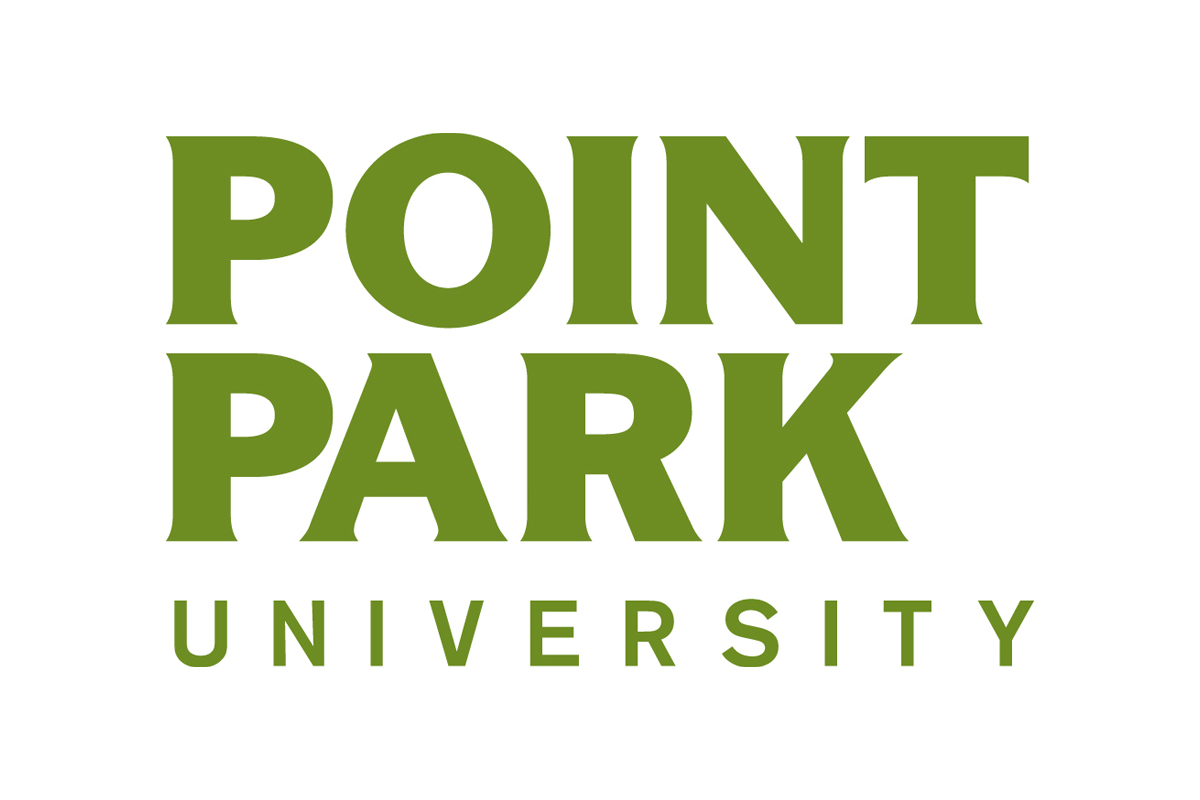 Due to the current public health crisis, a class may have to be moved to fully remote. This could happen at any time be between now and the end of the fall semester. This would only happen for health and safety reasons. You will be notified as soon as possible to make sure that your transition to remote learning is a successful one.
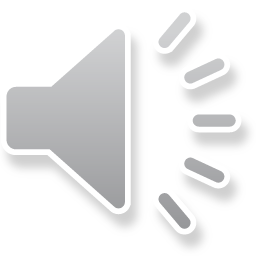 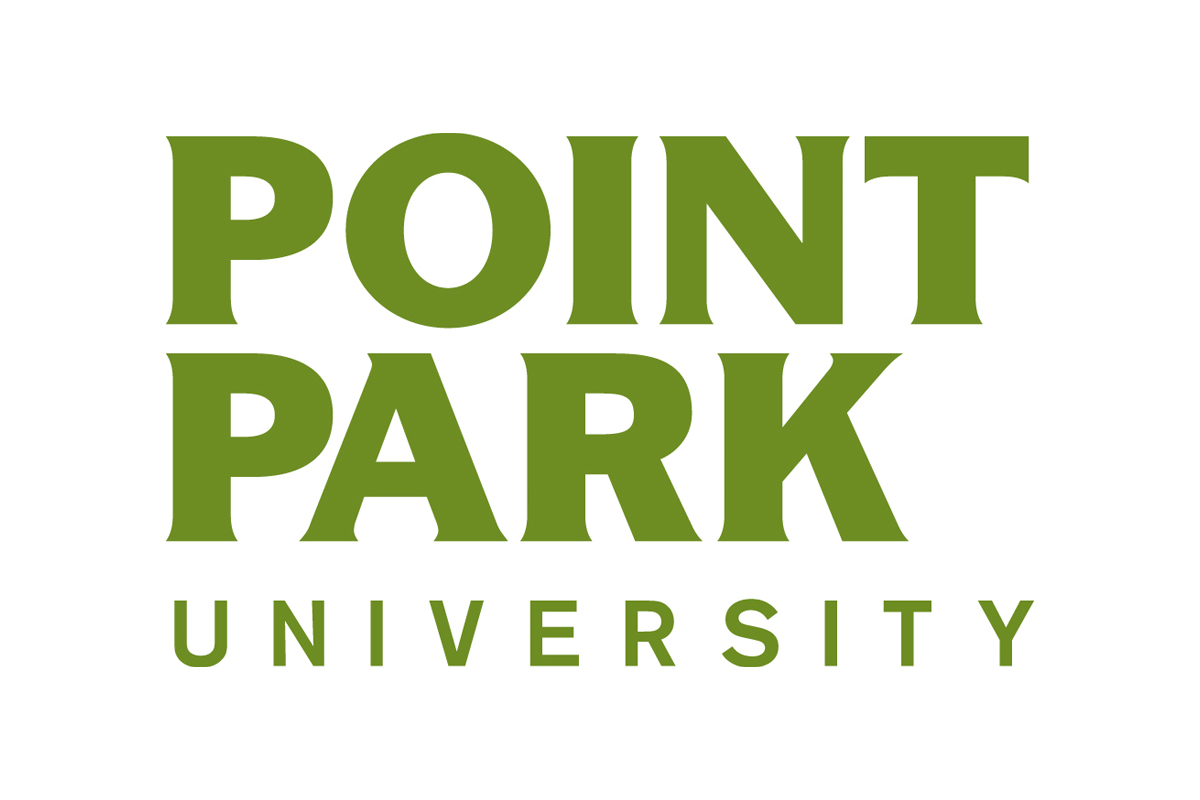 Once you make your choice to take a course remotely, you cannot decide to return to the classroom during the semester. As I mentioned earlier, there are classroom capacity limits that are designed to keep all of us safer, and Point Park has to know how many students are in a classroom at one time.
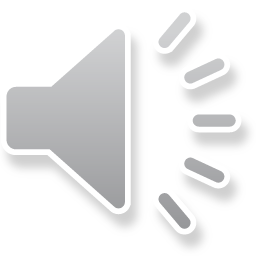 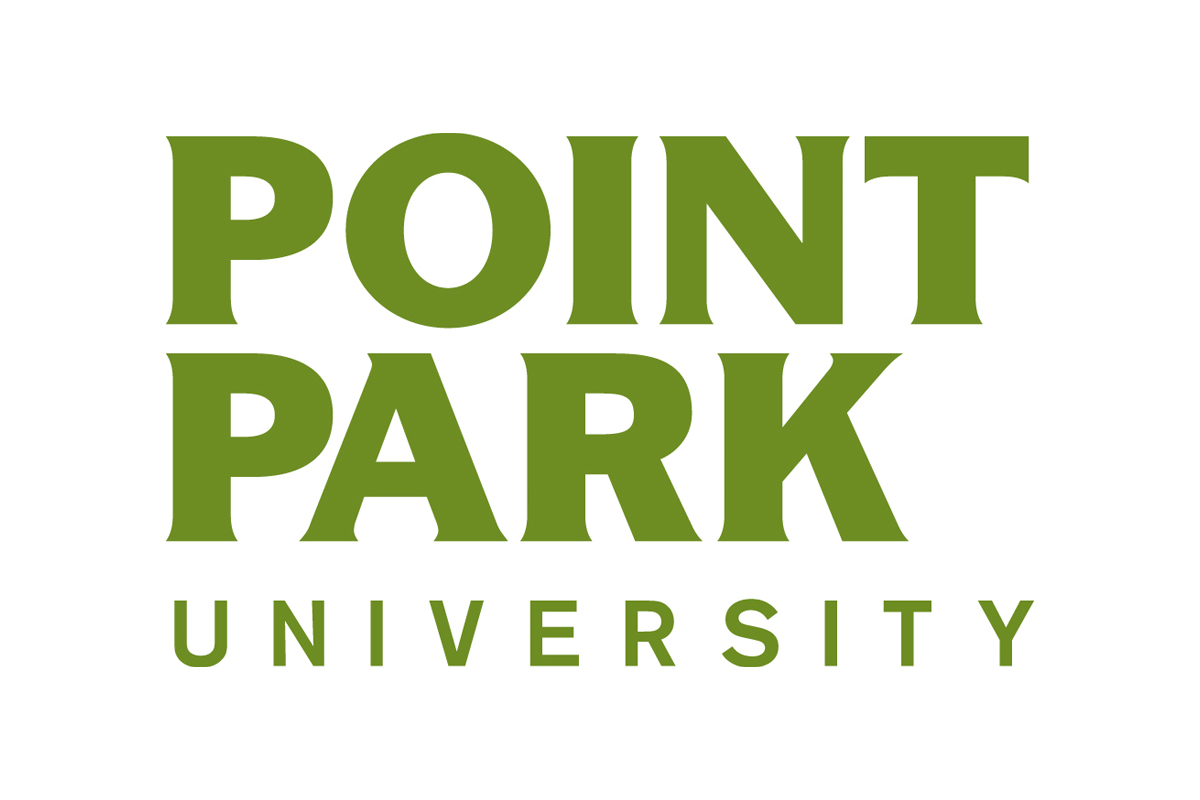 If you have questions about how your decisions may affect your schedule or time to graduation, please contact your Center for Student Success coordinator or your graduate advisor. 

Dr. Jonas Prida: jprida@pointpark.edu
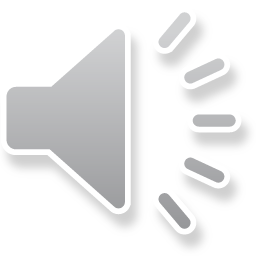